Thứ ba ngày 26 tháng 11 năm 2024
Toán: 			Bài 11
PHÉP TRỪ TRONG PHẠM VI 10
TIẾT 4
Trò chơi: Hái táo
1. Khởi động:
4
6 - 2 =
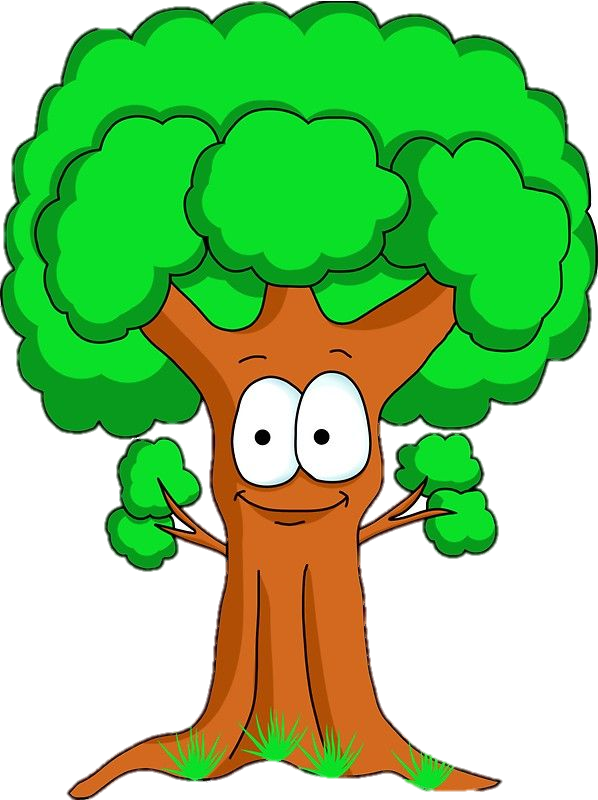 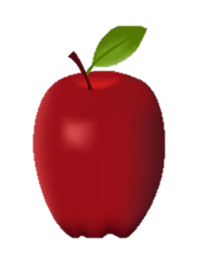 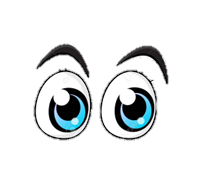 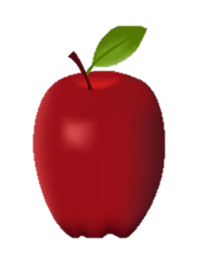 8
9 - 1 =
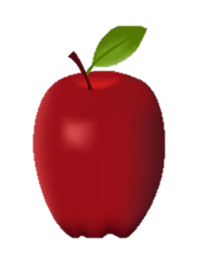 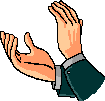 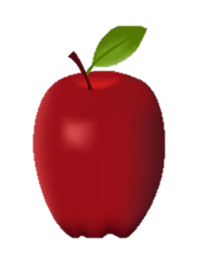 10 - 2 =
8
10 - 5 =
5
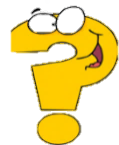 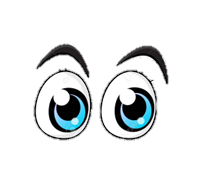 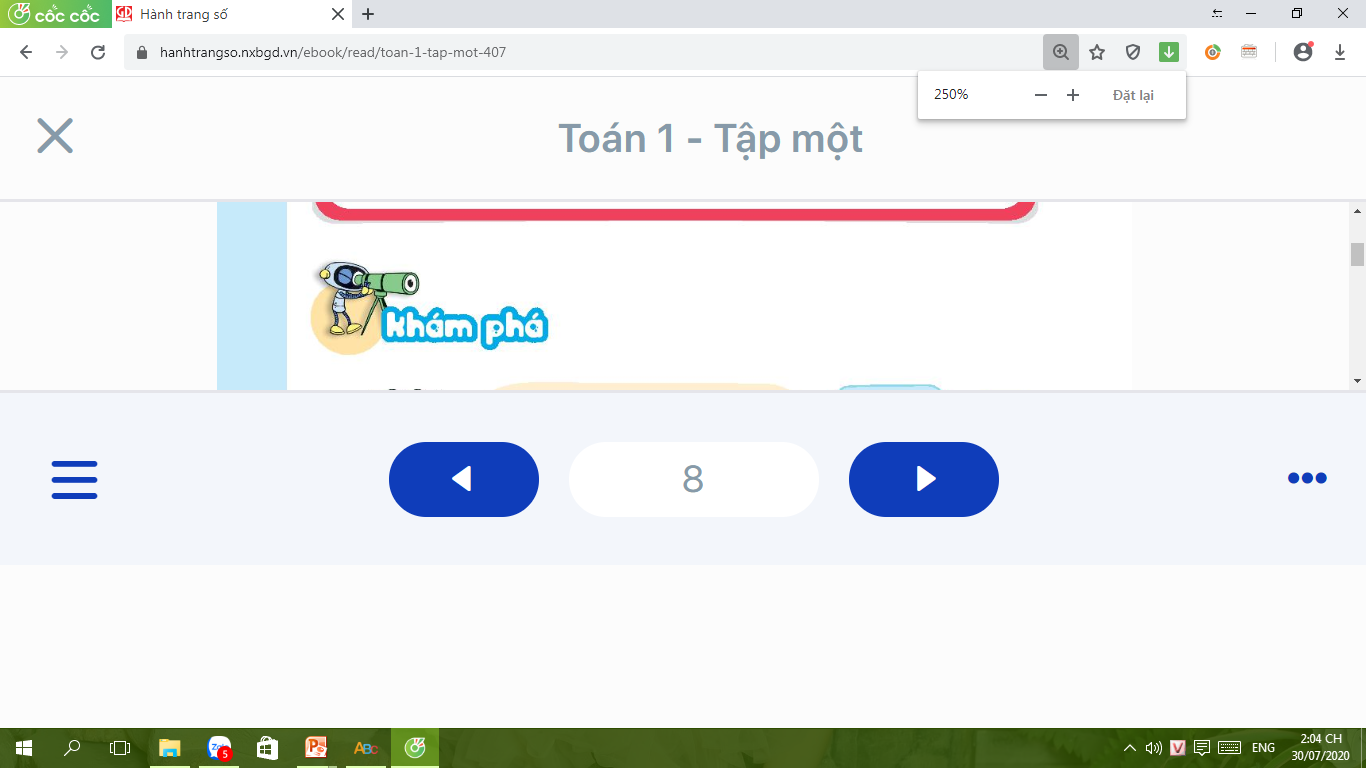 Số 0 trong phép trừ
a)
Vớt 1 con cá, còn lại mấy con cá?
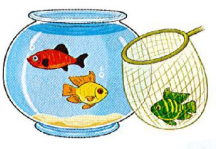 3 – 1 = 2
?
b)
Vớt 2 con cá, còn lại mấy con cá?
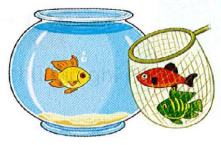 3 – 2 = 1
?
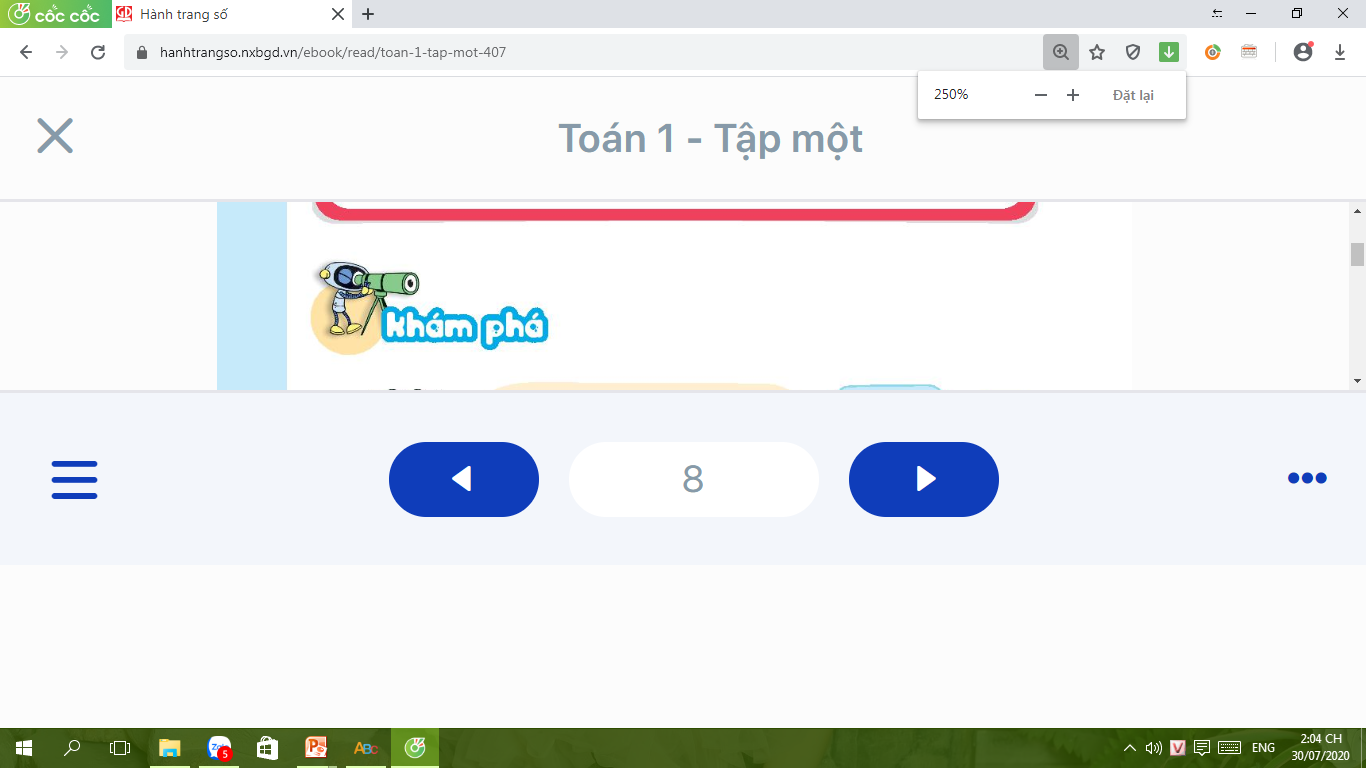 Số 0 trong phép trừ
c)
Vớt 3 con cá, còn lại mấy con cá?
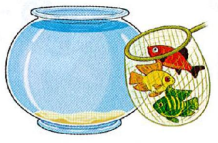 3 – 3 = 0
?
Ghi nhớ: Trừ hai số bằng nhau kết quả luôn bằng 0.
Ví dụ: 4 – 4 = 0         5 - 5 = 0
d)
Không vớt con cá nào, còn lại mấy con cá?
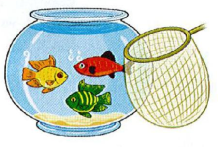 3 – 0 = 3
?
Ghi nhớ: Lấy một số trừ đi số 0 luôn bằng chính số đó.
Ví dụ: 4 – 0 = 4         5 - 0 = 5
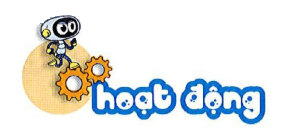 1
Tính nhẩm
5 – 0 	4 – 0 	3 – 0 	2 – 0 
6 – 6 	7 – 7		4 – 4 	9 – 9
5 + 0	0 + 4	3 + 0	0 + 2
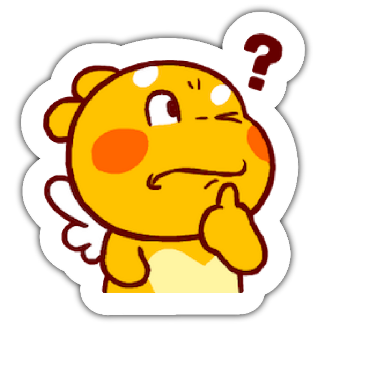 ĐỐ BẠN!!!
= 4
5 – 0 	  4 – 0 	   3 – 0 	     2 – 0
= 5
= 2
= 3
6 – 6 	    7 – 7	      4 – 4 	        9 – 9
= 0
= 0
= 0
= 0
5 + 0		 0 + 4	    3 + 0	      0 + 2
= 2
= 3
= 5
= 4
2
Hai phép tính nào có cùng kết quả?
7 – 4
5 – 5
7 – 0
4 – 0
3 – 3
3 – 0
6 – 2
9 – 2
3
Số
?
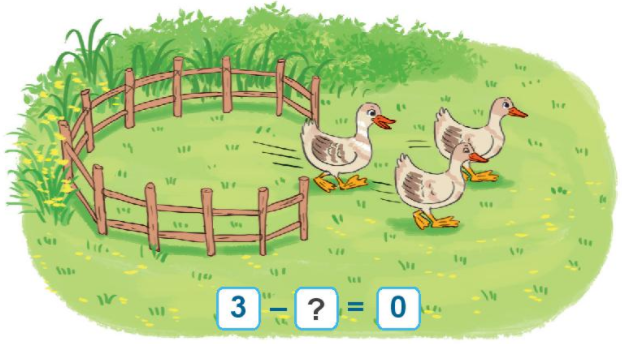 3
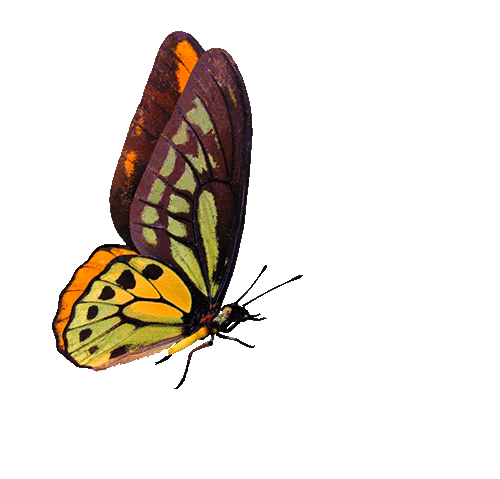 VẬN DỤNG:
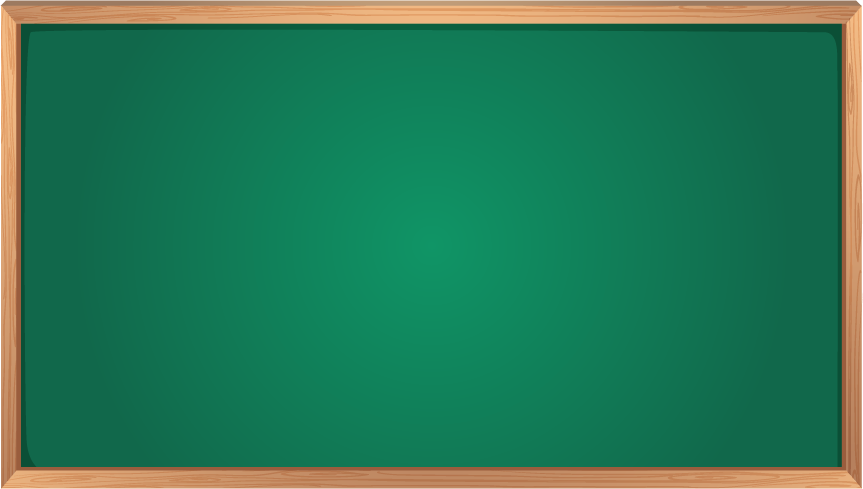 TRƯỜNG TIỂU HỌC ĐOÀN NGHIÊN
RUNG CHUÔNG VÀNG
 1B
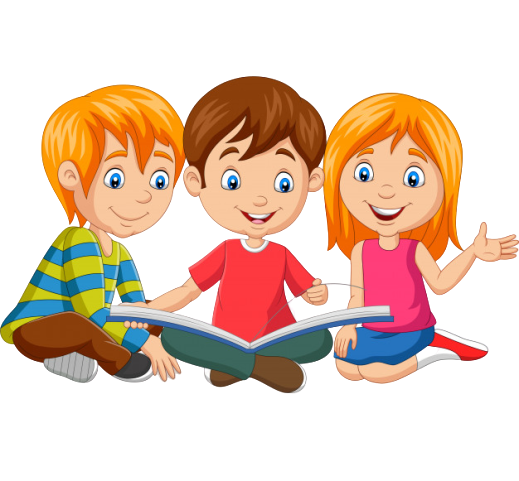 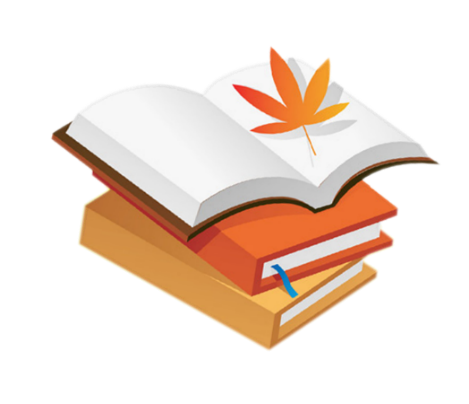 Hết giờ
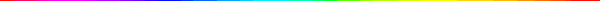 Câu 1: 10 – 0 = ?
10
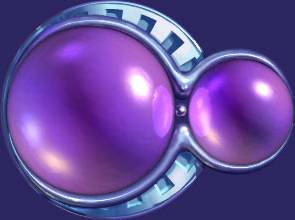 A
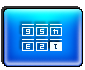 9
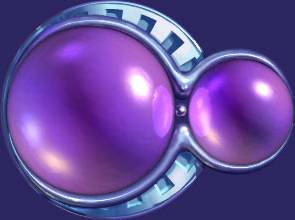 B
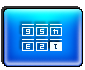 0
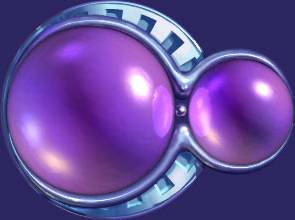 c
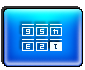 0
5
1
3
4
6
7
8
2
10
9
Hết giờ
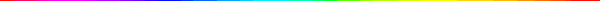 Câu 2: 5 + 0 = ?
5 - 5
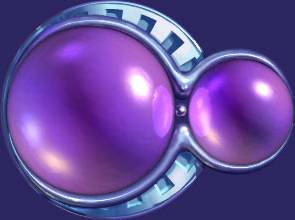 A
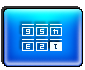 5 - 0
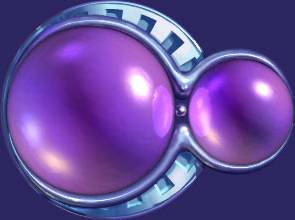 B
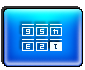 4 + 2
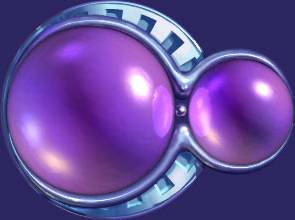 c
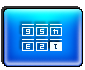 0
5
1
3
4
6
7
8
2
10
9
Hết giờ
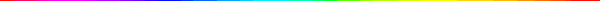 Câu 1: 8 – 8 = ?
6 - 6
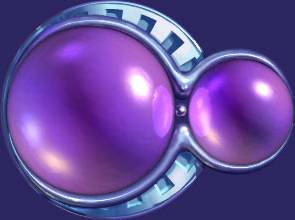 A
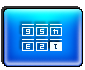 7 -1
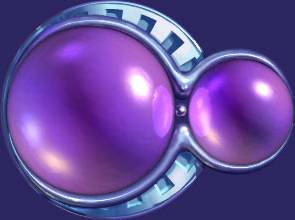 B
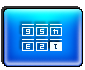 8 - 2
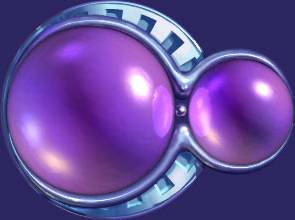 c
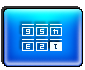 0
5
1
3
4
6
7
8
2
10
9
Hết giờ
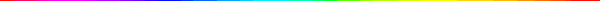 Câu 4: ? – 0 = 6
8
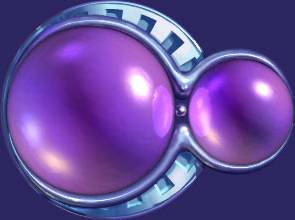 A
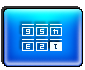 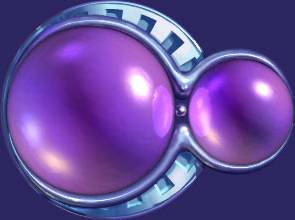 7
B
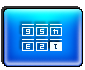 6
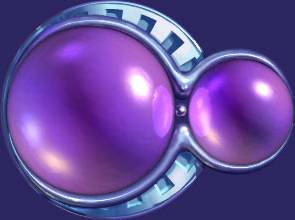 c
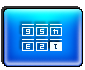 0
5
1
3
4
6
7
8
2
10
9
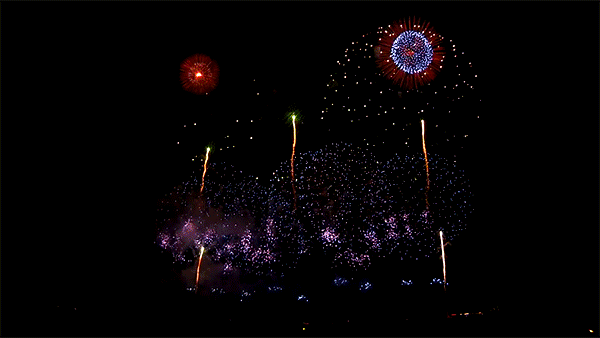 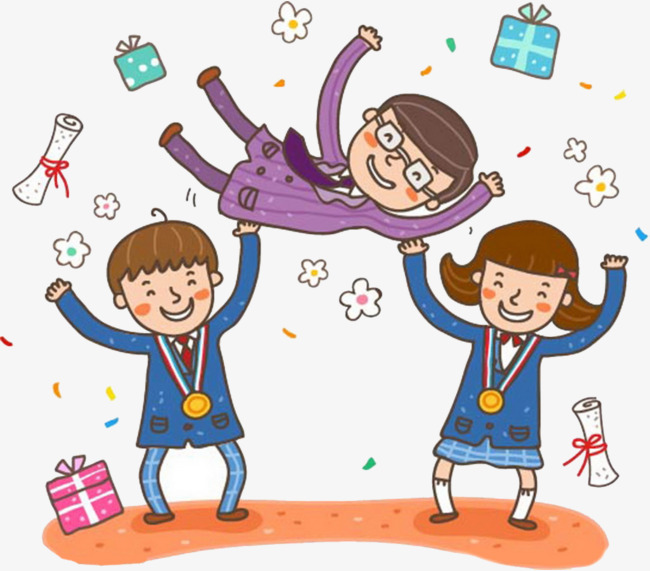 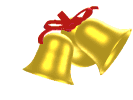 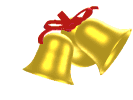 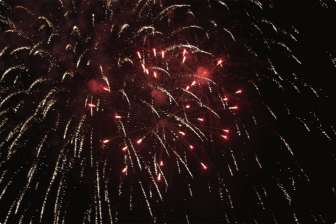 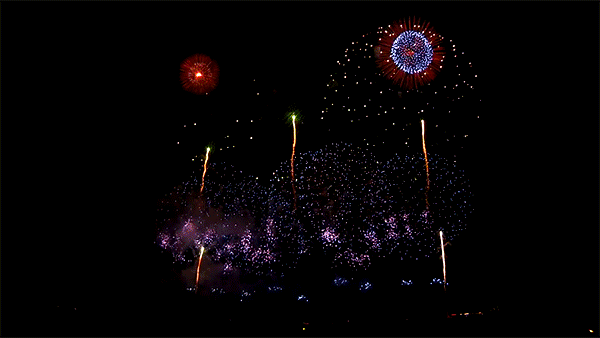 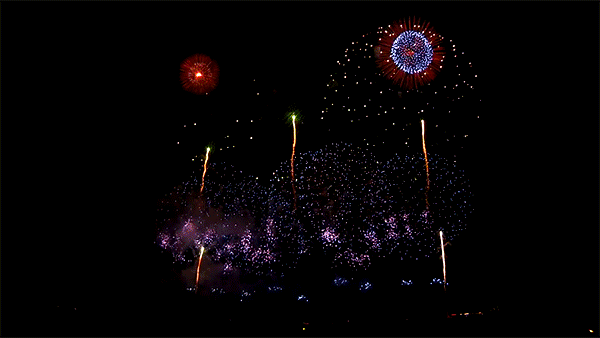